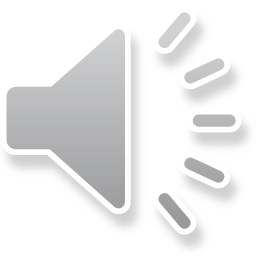 202X
工作效率与能力提升
汇报人：xiazaii
汇报时间：202X.X.X
｜ 管理概论 ｜ 领导力提升 ｜ 执行力提升 ｜ 沟通技巧 ｜ 工作效率提升 ｜
目录
01
02
03
04
工作效率
沟通技巧
提升执行力
基本知识
管理的基本知识
1
管理的五大职能
管理的五大任务
PART
管理者需要具备的技能
有效管理的标准
为人处世的7个原则
有效的管理工具
管理的基本知识
作为管理者，需要具备以下三个技能：
技术技能
概念技能
人际技能
运用专业工具与专业技术的能力；
掌握专业知识的能力；
分析解决专业问题的能力
取得他人支持的能力；
激励他人努力工作的努力；
妥善处理人际关系的能力
总揽全局的能力；
识别关键因素的能力；
理解事物之间相互关系的能力
管理的基本知识
通过指挥的协调，能使本单位的所有人做出最好的贡献，实现本企业的利益。
组织就是为企业的经营提供所必要的原料、设备、资本和人员。
协调就是指企业的一切工作者要和谐地配合，以便于企业经营的顺利进行。
指挥
协调
组织
预见是管理的一个基本要素，预见的目的就是制定行动计划。
指出工作中的缺点和错误，以便纠正并避免重犯。
控制
计划
管理的职能
管理的基本知识
目标管理
报告系统
有效会议
人岗匹配
提升执行力
2
管理的五大职能
管理的五大任务
PART
管理者需要具备的技能
有效管理的标准
为人处世的7个原则
有效的管理工具
提升执行力
执行力是指每一单个的人把上级的命令和想法变成行动，把行动变成结果，从而保质保量完成任务的能力。
执行力
发展潜力不仅仅是指你的竞争产品的发展潜力，同时你也可以通过你的竞争产品来判定你们产品当前的用户有多少，市场有多大？那么这是一个多维度的综合分析
比如说，你现在做一款产品，做到了200万的用户。然后可能你会感觉是不是不论再怎么拼，市场的盘子也就这么大了。
提升执行力
高层注重执行之道。挑选执行力强的中层干部，发现管理链中所出现的问题，推行执行力的不断提升。
1
中层具备执行之法。要具备一定的组织、沟通、协调能力，又要具备快速、务实的工作作风。既要将高层的意图贯彻落实下去，又要带领自己的下属完成组织目标。
2
高层：执行之道
中层：执行之法
基层懂得执行之术。熟练的业务知识，强烈的责任感，良好的协作意识，科学的时间管理方法是基层下属的执行之术。
3
基层：执行之术
提升执行力
主管素质
管理技能
人际因素
出台制度够不够严谨 
管理者有没有持续地跟进、跟进、再跟进 ？
流程是否有利于执行？ 
在执行过程中是否缺少行之有效的方法？
下属对组织的发展缺乏信心
对组织的忠诚度不高
没有认同组织文化
团队成员之间缺乏配合、团结
管理者不能率先垂范
管理者未控制好情绪
管理者缺乏对下属的信任
管理者缺乏对团队的控制力
高级沟通技巧
3
管理的五大职能
管理的五大任务
PART
管理者需要具备的技能
有效管理的标准
为人处世的7个原则
有效的管理工具
提升执行力
今年的哪段时期的时间最充裕？
该根据这些任务如何分配时间？
这一年中有哪几个关键的任务？
今年的哪段时期的时间最紧张？
今年的哪段时期的时间最充裕？
提升执行力
我希望在这一年过去以后得到什么？
这一年中还有哪些事情需要我花费时间？
我必须做哪些事情？
这些事情必须在什么时候完成？
提升执行力
时间管理有一些基本原则是可以遵循的，下面介绍几种常见的工作或管理方法：
1
2
3
SMART原则
二八定律（帕累托法则）
四象限原则（时间管理矩阵）
4
5
6
PDCD循环法
对象原则（5W2H原则）
有序原则
提升执行力
把事务按其紧迫性和重要性分成ABCD四类，形成时间管理的优先矩阵。
计划做
马上做
重要
紧迫
重要
不紧迫
不重要
紧迫
不重要
不紧迫
优先级
优先级
优先级
优先级
危机
 紧急状况
 有限期的计划
学习新技能
 建立人际关系
 保持身体健康
A
B
C
D
不做
授权
某些电话
 不速之客
 某些会议
琐碎的事情
 某些信件
 无聊的谈话
提升执行力
提升执行力
提升执行力
5W2H分析法又叫七问分析法，二战中美国陆军兵器修理部首创。
什么是对象原则（5W2H分析法）
广泛用于企业管理和技术活动，对活动措施非常有帮助，有助于弥补问题的疏漏。
就是我们的模式是怎样的？是在产品以外附加一些服务还是产品以内的服务？
工作效率提升技巧
4
管理的五大职能
管理的五大任务
PART
管理者需要具备的技能
有效管理的标准
为人处世的7个原则
有效的管理工具
工作效率提升技巧
见人下菜碟是有效沟通的成功秘诀
态度和意识是有效沟通的基本前提
每个人对你所要表达的内容理解接受能力、程度以及目的是不同的沟通时必须选择合适的方法、渠道和时机。
沟通保持积极的心态，不仅可以使你能够有效、完整地表达自己的观点，同时可以实现有效的思想情感的交流。
态度和意识是有效沟通的基本前提
态度和意识是有效沟通的基本前提
沟通保持积极的心态，不仅可以使你能够有效、完整地表达自己的观点，同时可以实现有效的思想情感的交流。
沟通保持积极的心态，不仅可以使你能够有效、完整地表达自己的观点，同时可以实现有效的思想情感的交流。
态度和意识是有效沟通的基本前提
态度和意识是有效沟通的基本前提
沟通保持积极的心态，不仅可以使你能够有效、完整地表达自己的观点，同时可以实现有效的思想情感的交流。
沟通保持积极的心态，不仅可以使你能够有效、完整地表达自己的观点，同时可以实现有效的思想情感的交流。
工作效率提升技巧
换位思考是有效沟通的初步保证
换位思考是有效沟通的初步保证
换位思考是有效沟通的初步保证
沟通要有诚意、相互尊重，取得对方的信任并与被沟通者建立感情。
沟通要有诚意、相互尊重，取得对方的信任并与被沟通者建立感情。
沟通要有诚意、相互尊重，取得对方的信任并与被沟通者建立感情。
工作效率提升技巧
要点一：应客观、准确，尽量不带有突出个人和自我评价的色彩，以避免引起上司的反感。
1
2
要点二：汇报的内容与上司原定计划和原有期望相对应。
汇报注意四个要点
要点三：不要单向汇报。下属认为汇报就是向上面介绍自己也很少确认自己的汇报上司是否清晰地接受了。
3
4
要点四：关注上司的期望。对于上司所关注的重点，应重点或详细进行汇报，尽量与上司看问题的角度保持一致。
工作效率提升技巧
商讨问题
推销建议
明确授权
让下属补充完善
让下属提出疑问
说明建议的特性
清楚下属的利益
思考下属的意见
要点一：注意倾听
要点二：注意多发问
要点三：不要做指示
要点四：不要评价
要点五：下属下结论
要点六：事先准备
工作效率提升技巧
下达命令
要点一：遵循5W1H的原则
要点二：激发意愿
要点三：口吻平等，用词礼貌
要点四：确认下属理解
要点五：你会为下属做些什么
要点六：相应的授权
要点七：让下属提出疑问
要点八：有必要的话，给予辅导
要点一：充分运用倾听技巧
要点二：约时间
要点三：当场对问题做出评价
要点四：及时指出问题
要点五：适时关注下属的工作过程
要点六：听取下属汇报也要采取主动
要点七：恰当的给予下属评价
听取汇报
202X
感谢您的观看再见
汇报人：xiazaii
汇报时间：202X
｜ 管理概论 ｜ 领导力提升 ｜ 执行力提升 ｜ 沟通技巧 ｜ 工作效率提升 ｜